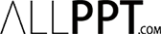 การเขียนโปรแกรมบนมาตรฐานเปิด
Open Standard System
2204-2007
Edit 10-2016
Asst. Prof. Juthawut Chantharamalee                                                                                  Computer Science   @  Suan Dusit University
ALLPPT.com _ Free PowerPoint Templates, Diagrams and Charts
การเขียนโปรแกรมบนมาตรฐานเปิด
จุดประสงค์ของรายวิชา   เพื่อให้
มีความรู้ความเข้าใจเกี่ยวกับหลักการเขียนโปรแกรมบนมาตรฐานเปิด 
วิเคราะห์และเขียนโปรแกรมบนมาตรฐานเปิด 
สร้างชุดคำสั่งตามขั้นตอนการแก้ปัญหา (Algorithm) 
มีคุณธรรม จริยธรรม และค่านิยมที่ดีในการใช้คอมพิวเตอร์
การเขียนโปรแกรมบนมาตรฐานเปิด
สมรรถนะรายวิชา
แสดงความรู้เกี่ยวกับหลักการเขียนโปรแกรมบนมาตรฐานเปิด 
เขียนโปรแกรมบนมาตรฐานเปิดในงานธุรกิจ
การเขียนโปรแกรมบนมาตรฐานเปิด
คำอธิบายรายวิชา
ศึกษาภาคทฤษฎีควบคู่กับการปฏิบัติเกี่ยวกับหลักการเขียนโปรแกรมบนมาตรฐานเปิดองค์ประกอบของโปรแกรมภาษาคอมพิวเตอร์ ขั้นตอนการแก้ไขปัญหา (Algorithm) กระบวนการ เขียนโปรแกรมคำสั่งควบคุม การทำงานของโปรแกรม การเขียนโปรแกรมบนมาตรฐานเปิดที่สามารถ ใช้ได้ในระบบปฏิบัติการที่หลากหลาย
การเขียนโปรแกรมบนมาตรฐานเปิด
เนื้อหารายวิชา
หลักการเขียนโปรแกรมบนมาตรฐานเปิด 
องค์ประกอบภาษาโปรแกรมคอมพิวเตอร์
ขั้นตอนการแก้ไขปัญหา (Algorithm)
กระบวนการเขียนโปรแกรม
การออกแบบโปรแกรม
การเขียนโปรแกรมบนมาตรฐานเปิด
เนื้อหารายวิชา
การเขียนโปรแกรม
7.    คำสั่งควบคุมการทำงานของโปรแกรม
8.    การเขียนโปรแกรมบนมาตรฐานเปิดในระบบปฏิบัติการที่หลากหลาย
การเขียนโปรแกรมบนมาตรฐานเปิด
การเก็บคะแนน
กิจนิสัย	20 	คะแนน
มอบหมายงาน	30 	คะแนน
สอบกลางภาค 	20 	คะแนน
สอบปลายภาค 	20 	คะแนน
    คะแนนเต็ม     100 	คะแนน
The End
Introduction